Модальный глагол
must
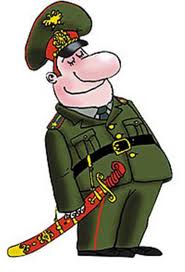 Модальный глагол must (должен, обязан)
Употребляется для выражения необходимости, обязанности совершить действие
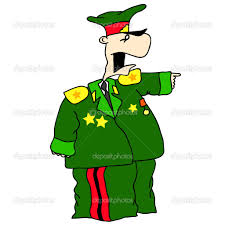 Всегда сочетается с глаголом - действия
+
Children must do their 
homework.

Children must not sleep at school.


Must  children eat fruit?
+ Yes, they must.
- No, they mustn’t
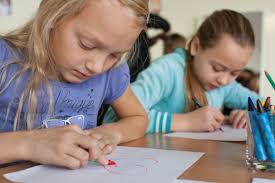 -
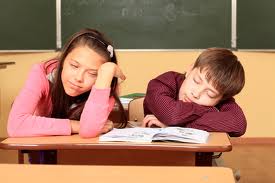 ?
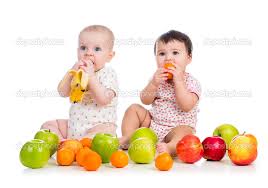 Must be…
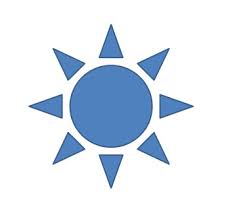 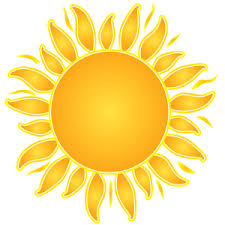 Is it really?
No! The sun must be yellow.
Are they really?
No! The clouds 
must be white
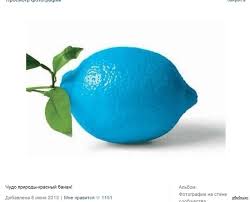 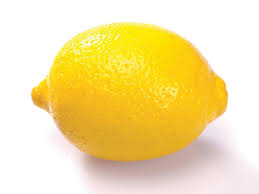 Is it really?
No! The lemon 
must be yellow.
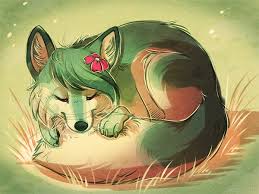 Is it really?
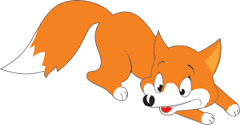 No! The fox 
must be red.
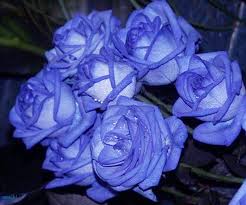 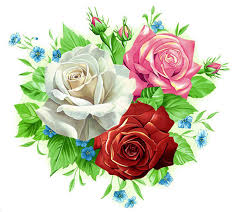 Are they really?
No! The roses 
must be red, 
 pink or white.
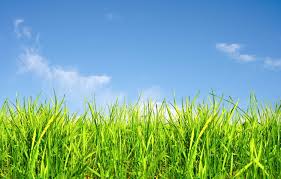 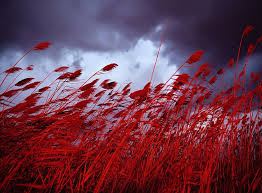 Is it really?
No! The grass 
must be green.
must/mustn’t
We _____________ wash our hands before lunch.
We_____________ come to school in time.
We _____________ swim in the lake in winter.
We _____________ eat soup every day.
We _____________ smoke.
We _____________ help mother about the house.
We _____________ go to the park at night.
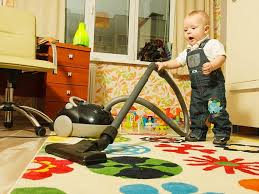 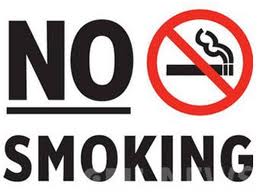 must/mustn’t
We _____________ wash our hands before lunch.
We_____________ come to school in time.
We _____________ swim in the lake in winter.
We _____________ eat soup every day.
We _____________ smoke.
We _____________ help mother about the house.
We _____________ go to the park at night.
must
must
mustn’t
must
mustn’t
must
mustn’t
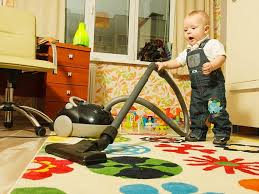 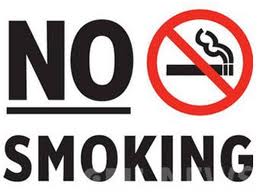 You must know English well!
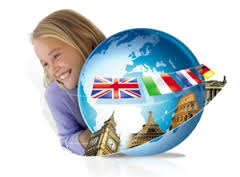